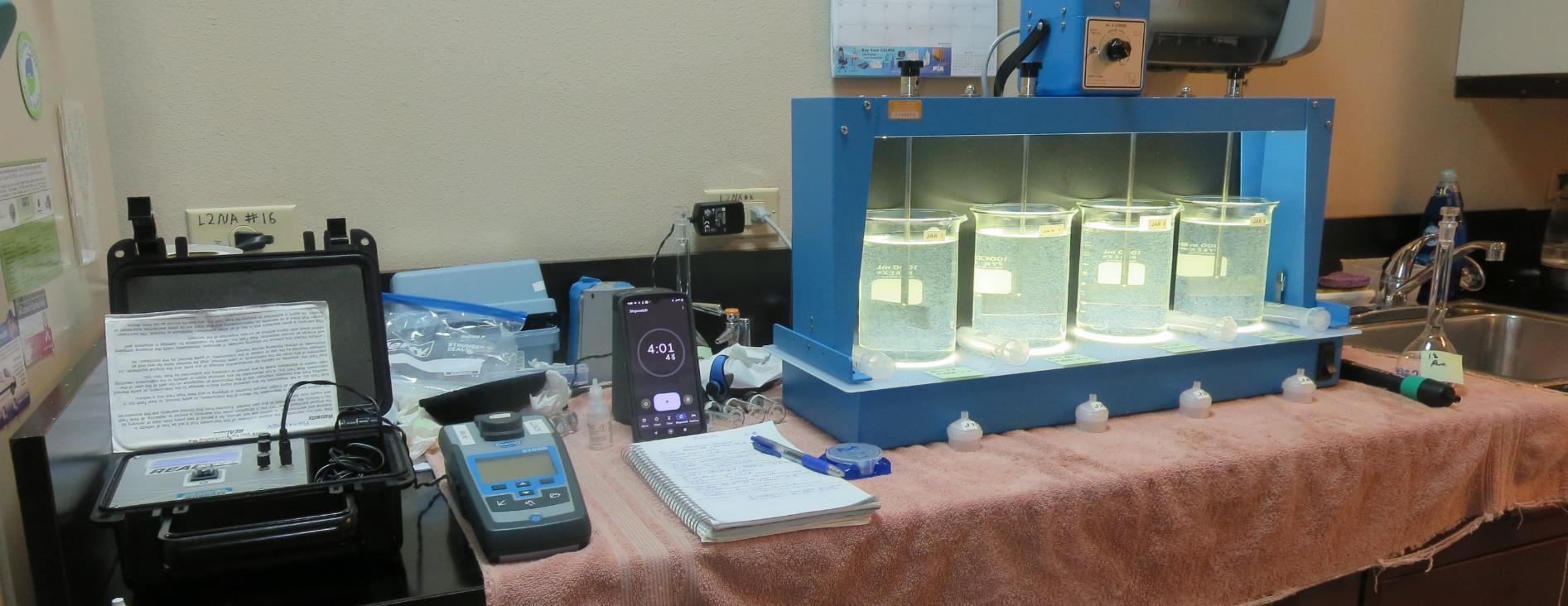 City of American CanyonCA2810005, Napa County, Jar Test
by Guy Schott, P.E. June 20, 2022
Source – North Bay Aqueduct
Conventional and Membrane Treatment Plants
City of American Canyon Source & Treated Water Characteristics, June 20, 2022
Plant Settled Water 
1.0 NTU

Plant Filtrate Water 
0.07 NTU
UVT: 92.3%, 
UVA: 0.034/cm

Plant Filtrate Post Chlorine Water 
0.08 NTU
UVT: 94.1%, 
UVA: 0.026/cm
Source – North Bay Aqueduct	 
pH: 7.70 – 7.92
Alkalinity: 81 mg/L as CaCO3
Turbidity: 9.06 NTU
UVT: 63.7%, 
UVA: 0.195/cm
0.4 um Filtered
Turbidity: 0.42 NTU
UVT: 72.4%, 
UVA: 0.139/cm
Applied Coagulants for Jar Testing (1)
7% Acid Alum
36.48% Alum
3.25% Al
6.2% Al2O3
7% H2SO4
SG = 1.30
NSF limit: 450 mg/L as Product
Chemtrade
10 mg/L as Alum = Reduction 6.99 mg/L as CaCO3 with H2SO4
Nalclear 8170 Pulv
Polyacrylamide 
NSF limit: 1 mg/L as Product
Applied Coagulants for Jar Testing (2)
Pro Pac 9800 (NTU Technologies)
50% Aluminum Chlorohydrate 
50% Water
23.62% Al2O3
12.5% Al
83% Basicity
SG = 1.25-1.34

NSF limit: 250 mg/L as Product
10 mg/L as 9800 = Reduction 1.18 mg/L as CaCO3
Pro Pac 9890 (NTU Technologies)
35-45% Aluminum Chlorohydrate
20% polyamine (50% water, 50% active polyamines)
35-45% Water
~18.9% Al2O3
~10.5% Al
83% Basicity
SG = 1.25-1.34

NSF limit: 50 mg/L as Product; 
Product dose 10 mg/L = 1 mg/L polyamines active
UVT/UVA, pathlength 10 mm
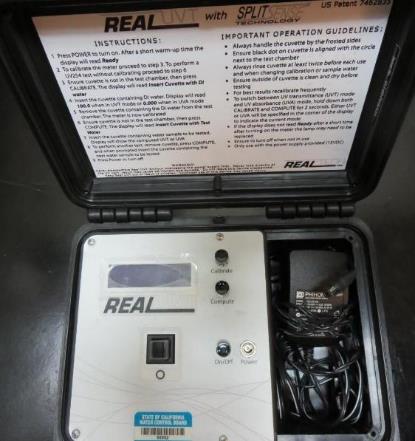 UV transmittance (UVT) is a measurement of the amount of ultraviolet light (254 nm) that passes through a water sample compared to the amount of light that passes through a pure water sample. The measurement is expressed as % UVT.
%UVT = 10(-UVA) x 100%
UV absorbance (UVA) is calculated as a relative measure of the amount of light absorbed by a water sample compared with the amount of light absorbed by a pure water sample.  
UVA = -log(%UVT/100)
Laboratory Charge Analyzer
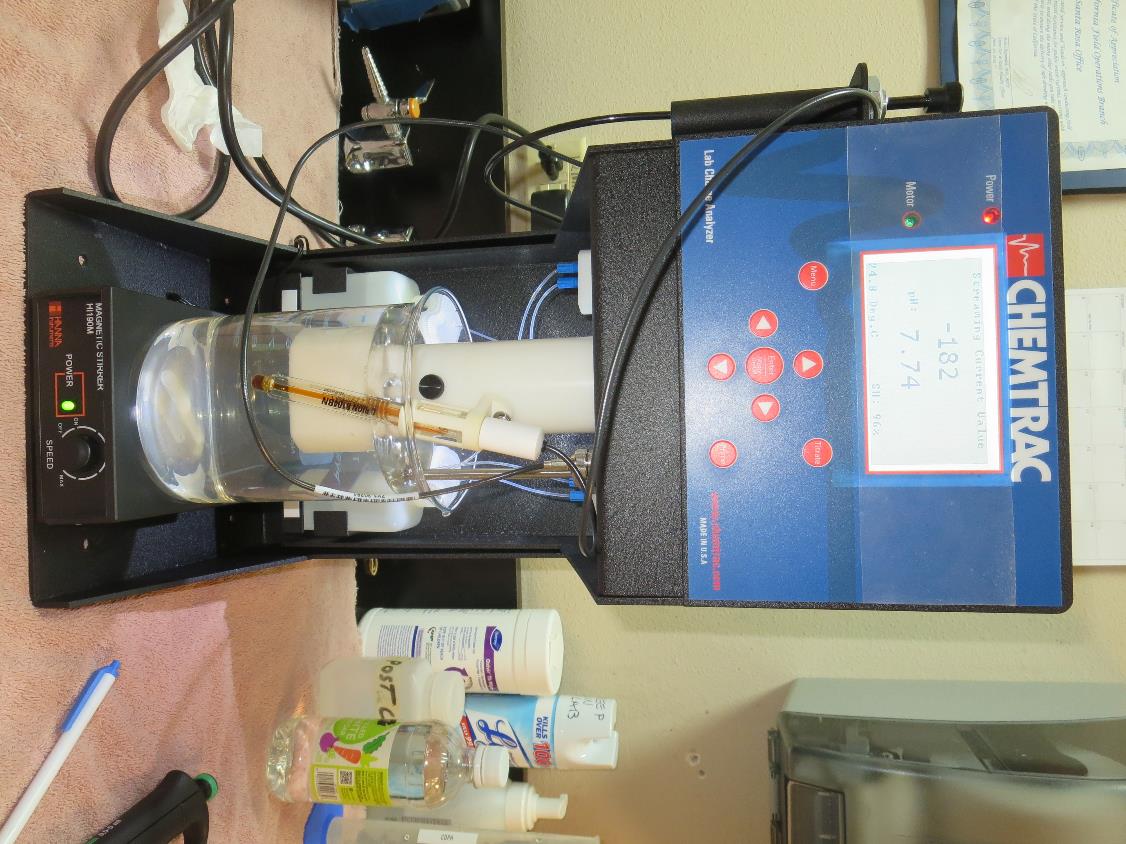 LCA: Used to determine coagulant demand of a source water entering the treatment plant.

Source pH: 7.74-7.90

LCA #1: 7% Acid Alum
pH adjusted to 6.6 w/acidic acid
Alum: 37 mg/L as Alum
H2SO4: 7.1 mg/L

LCA #2: 9800
No pH adjustment
44.0 mg/L as product
Coagulant Information
Unless stated otherwise, all coagulant doses are reported as Product (100% strength).
Aluminum Sulfate doses are reported as hydrated Al2(SO4)3*14.3H20.

Preparation of coagulant stock solutions are generally 1.0 and/or 0.1 percent strength using 100 and/or 200 mL volumetric flasks.
Finnpipette F2 variable volume pipette, capacity 100-1000 micro liters is used for stock solution preparation and coagulant aid jar test dosing.
Finnpipette F2 variable volume pipette, capacity 0.5-5 mL is used for primary coagulant jar test dosing.
American Canyon: Source: North Bay AqueductSummary of Optimum Dose/Coagulants for Filtrate Jars
American Canyon; Jar Test 1 - 8 ResultsFlash Mix 200 RPM (20 sec); Floc Mix 30 RPM (5 min)
American Canyon; Jar Test 9 - 16 ResultsFlash Mix 200 RPM (20 sec); Floc Mix 30 RPM (5 min)
American Canyon; Jar Test 17 - 20 ResultsFlash Mix 200 RPM (20 sec); Floc Mix 30 RPM (5 min)
American Canyon; Jar Test 21 - 24 ResultsFlash Mix 200 RPM (20 sec); Floc Mix 30 RPM (5 min)
American Canyon; Jar Test 25 - 32 ResultsFlash Mix 200 RPM (20 sec); Floc Mix 30 RPM (5 min)
Jars 1-4 TestFlash Mix 20 Sec (200 RPM)Floc Mix 5 min (30 RPM)Applied Coagulant 7% Acid Alum
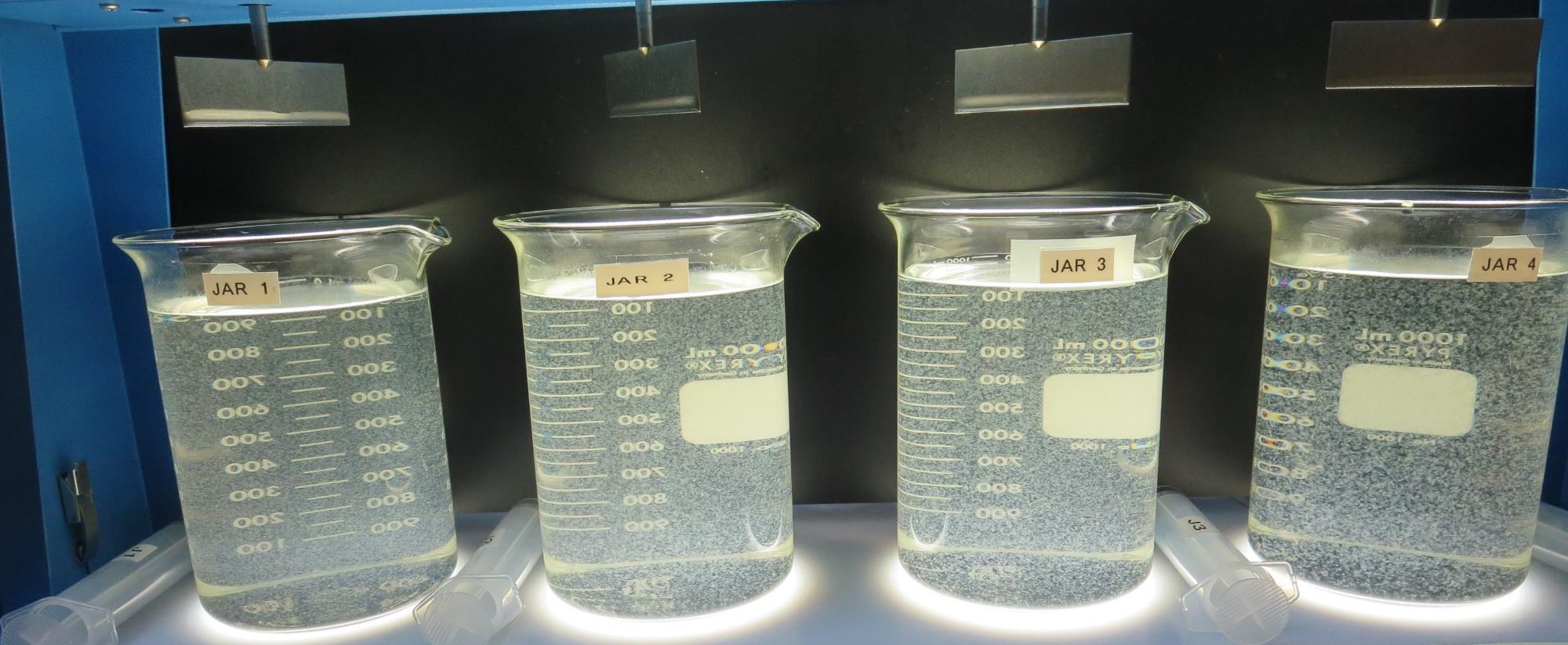 35 mg/L Alum
6.7 mg/L H2SO4
Filtrate: 0.10 NTU
UVT: 87.9%
UVA: 0.055/cm
UVA Reduction: 60.4%
Settled: 3.66 NTU
40 mg/L Alum
7.7 mg/L H2SO4
Filtrate: 0.11 NTU
UVT: 88.5%
UVA: 0.052/cm
UVA Reduction: 62.6%
Settled: 2.66 NTU
45 mg/L Alum
8.6 mg/L H2SO4
Filtrate: 0.18 NTU
UVT: 89.1%
UVA: 0.049/cm
UVA Reduction: 64.7%
Settled: 2.46 NTU
50 mg/L Alum
9.6 mg/L H2SO4
Filtrate: 0.06 NTU
UVT: 90.7%
UVA: 0.049/cm
UVA Reduction: 69.8%
Settled: 1.47NTU
Jars 1-4:  End of 5-minute flocculation (30 RPM) duration.
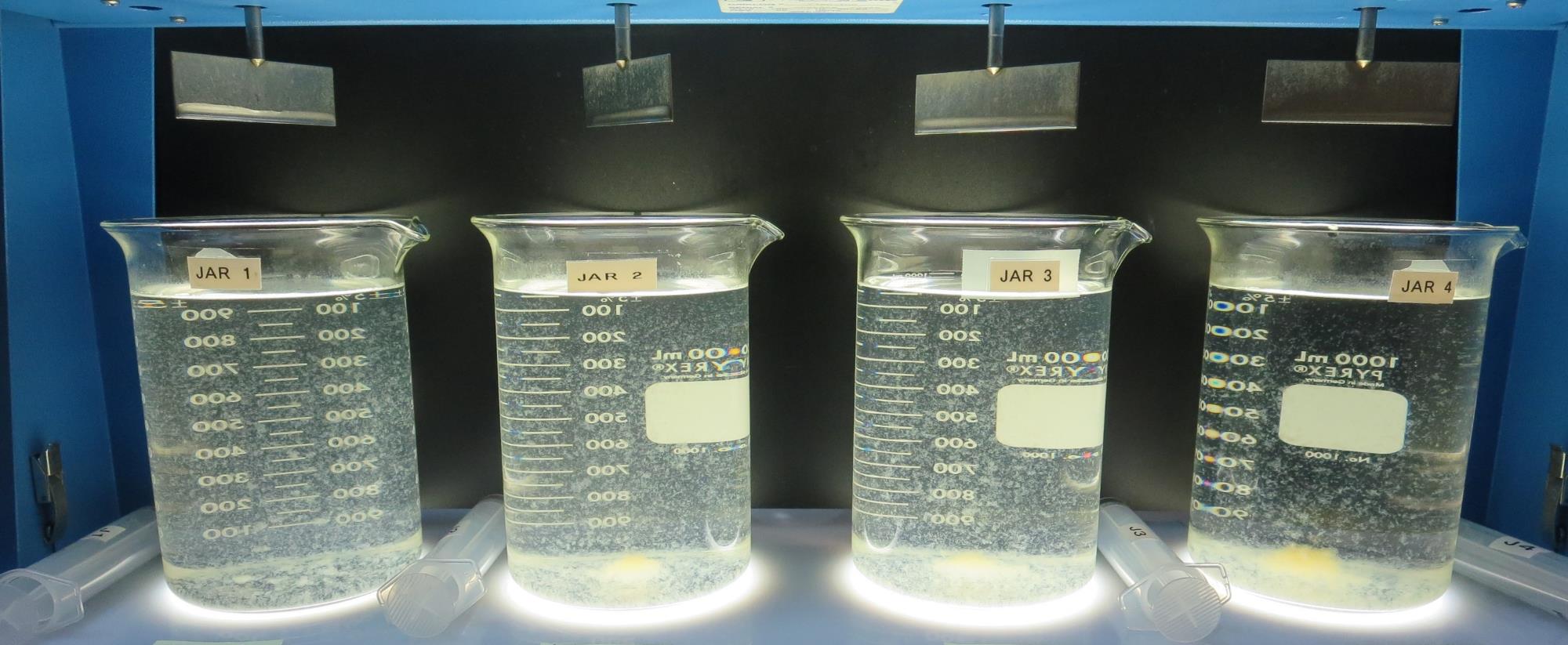 Jars 1-4: After 5 min of settling, 25 mL is syringed for filterability and %UVT/UVA.
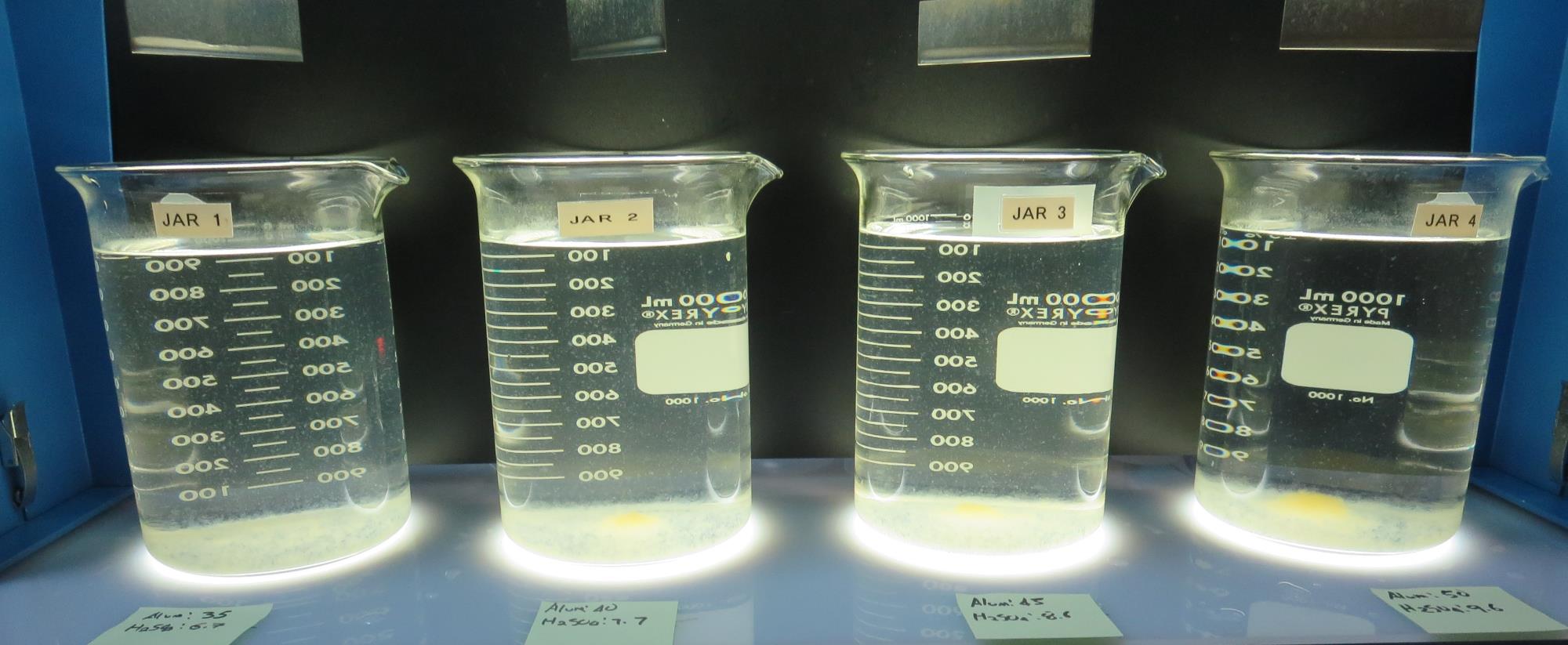 35 mg/L Alum
6.7 mg/L H2SO4
Filtrate: 0.10 NTU
UVT: 87.9%
UVA: 0.055/cm
UVA Reduction: 60.4%
Settled: 3.66 NTU
40 mg/L Alum
7.7 mg/L H2SO4
Filtrate: 0.11 NTU
UVT: 88.5%
UVA: 0.052/cm
UVA Reduction: 62.6%
Settled: 2.66 NTU
45 mg/L Alum
8.6 mg/L H2SO4
Filtrate: 0.18 NTU
UVT: 89.1%
UVA: 0.049/cm
UVA Reduction: 64.7%
Settled: 2.46 NTU
50 mg/L Alum
9.6 mg/L H2SO4
Filtrate: 0.06 NTU
UVT: 90.7%
UVA: 0.049/cm
UVA Reduction: 69.8%
Settled: 1.47NTU
Jars 1-4: After 25-minutes of settling, settled water turbidity is taken.
Jars 5-8 TestFlash Mix 20 Sec (200 RPM)Floc Mix 5 min (30 RPM)Applied Coagulant 7% Acid Alum
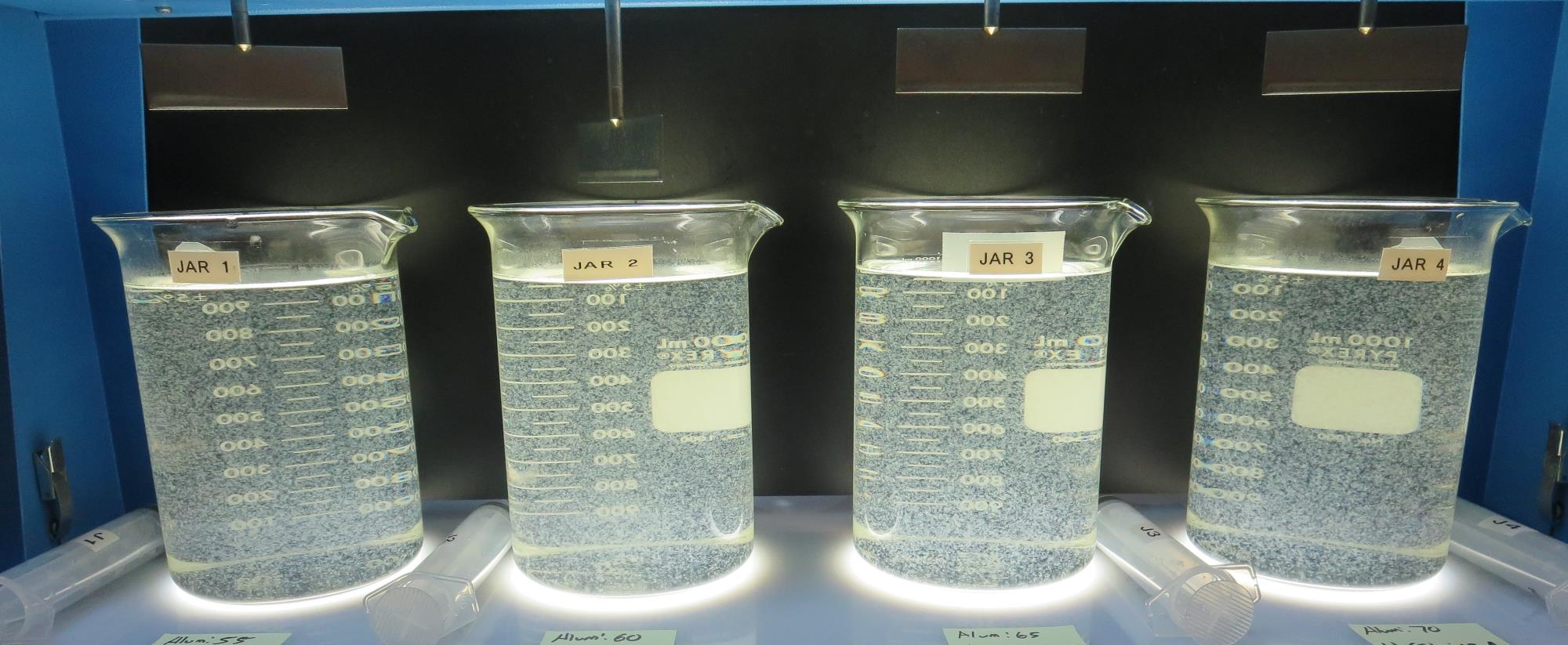 55 mg/L Alum
10.6 mg/L H2SO4
Filtrate: 0.07 NTU
UVT: 90.8%
UVA: 0.041/cm
UVA Reduction: 70.5%
Settled: 1.84 NTU
60 mg/L Alum
11.5 mg/L H2SO4
Filtrate: 0.07 NTU
UVT: 91.2%
UVA: 0.039/cm
UVA Reduction: 71.9%
Settled: 1.99 NTU
65 mg/L Alum
12.5 mg/L H2SO4
Filtrate: 0.05 NTU
UVT: 91.7%
UVA: 0.037/cm
UVA Reduction: 73.4%
Settled: 1.79 NTU
70 mg/L Alum
13.4 mg/L H2SO4
Filtrate: 0.05 NTU
UVT: 91.7%
UVA: 0.035/cm
UVA Reduction: 74.8%
Settled: 1.77 NTU
Jars 5-8:  End of 5-minute flocculation (30 RPM) duration.
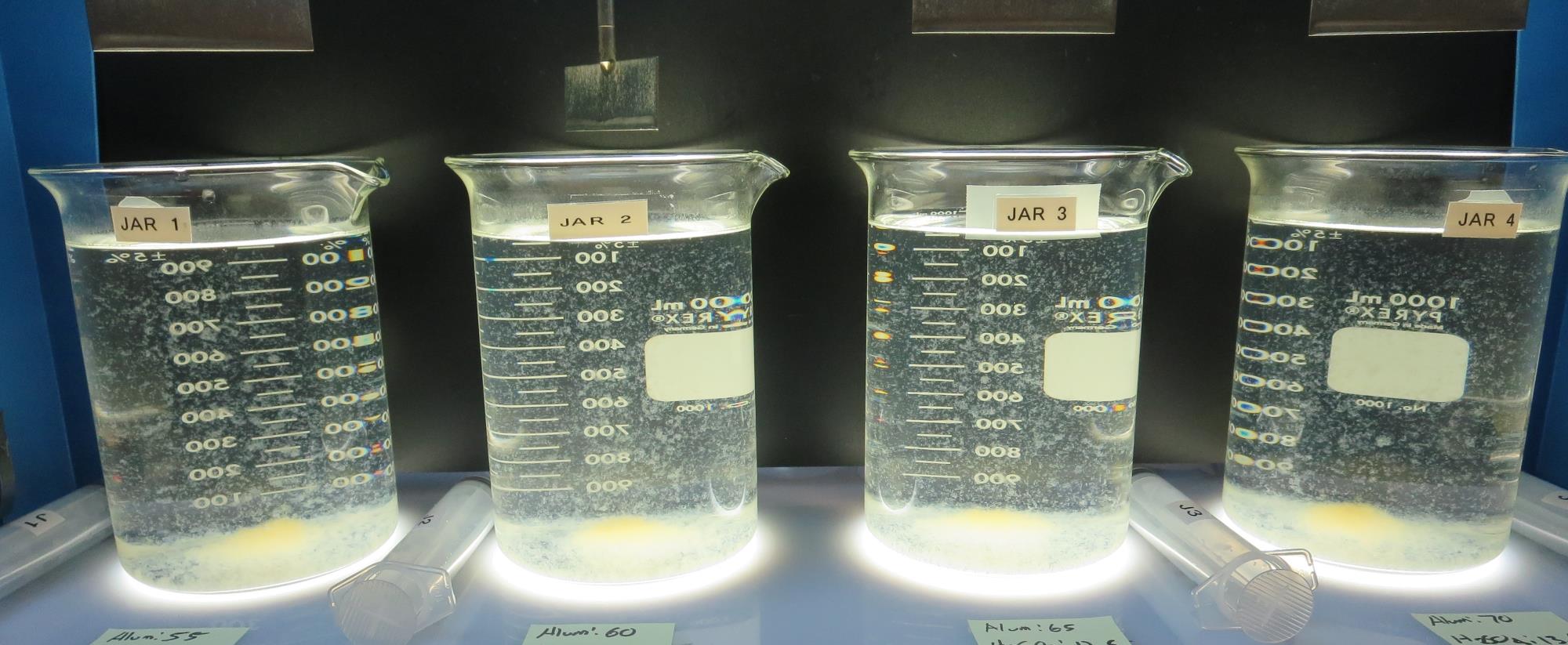 Jars 5-8: After 5 min of settling, 25 mL is syringed for filterability and %UVT/UVA.
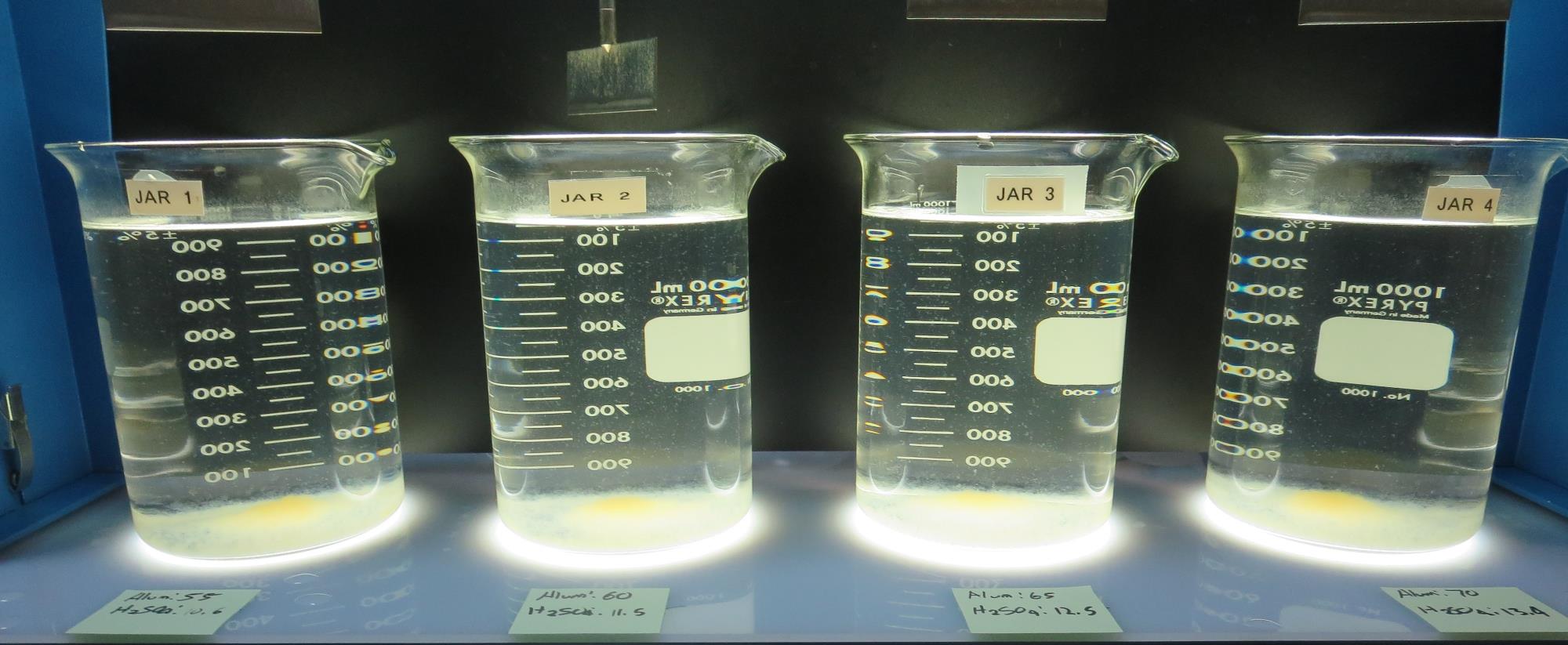 55 mg/L Alum
10.6 mg/L H2SO4
Filtrate: 0.07 NTU
UVT: 90.8%
UVA: 0.041/cm
UVA Reduction: 70.5%
Settled: 1.84 NTU
60 mg/L Alum
11.5 mg/L H2SO4
Filtrate: 0.07 NTU
UVT: 91.2%
UVA: 0.039/cm
UVA Reduction: 71.9%
Settled: 1.99 NTU
65 mg/L Alum
12.5 mg/L H2SO4
Filtrate: 0.05 NTU
UVT: 91.7%
UVA: 0.037/cm
UVA Reduction: 73.4%
Settled: 1.79 NTU
70 mg/L Alum
13.4 mg/L H2SO4
Filtrate: 0.05 NTU
UVT: 91.7%
UVA: 0.035/cm
UVA Reduction: 74.8%
Settled: 1.77 NTU
Jars 5-8: After 25-minutes of settling, settled water turbidity is taken.
Jars 9-12 TestFlash Mix 20 Sec (200 RPM)Floc Mix 5 min (30 RPM)Applied Coagulant 7% Acid Alum
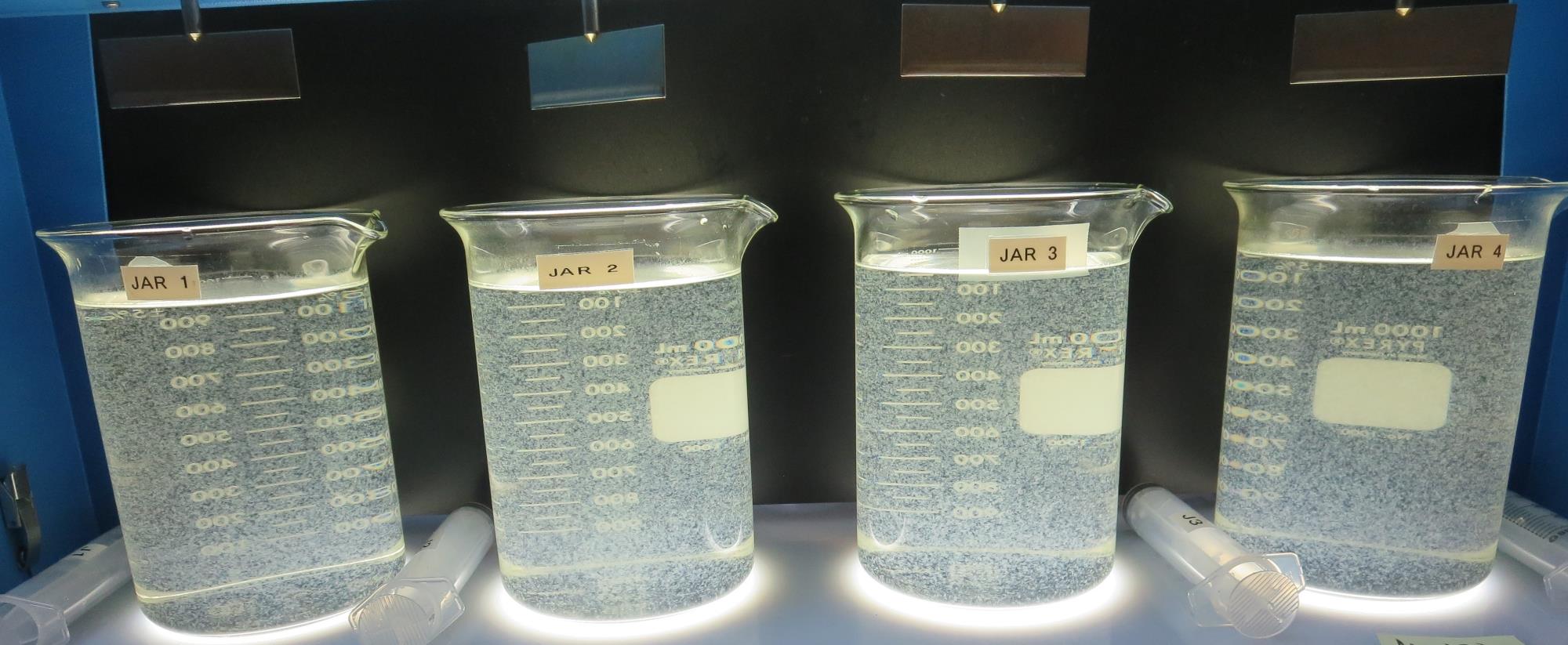 75 mg/L Alum
14.4 mg/L H2SO4
Filtrate: 0.04 NTU
UVT: 92.4%
UVA: 0.034/cm
UVA Reduction: 75.5%
Settled: 1.55 NTU
80 mg/L Alum
15.4 mg/L H2SO4
Filtrate: 0.08 NTU
UVT: 92.7%
UVA: 0.032/cm
UVA Reduction: 77.0%
Settled: 1.74 NTU
85 mg/L Alum
16.3 mg/L H2SO4
Filtrate: 0.04 NTU
UVT: 92.8%
UVA: 0.032/cm
UVA Reduction: 77.0%
Settled: 1.93 NTU
90 mg/L Alum
17.3 mg/L H2SO4
Filtrate: 0.04 NTU
UVT: 92.8%
UVA: 0.032/cm
UVA Reduction: 77.0%
Settled: 2.12 NTU
Jars 9-12:  End of 5-minute flocculation (30 RPM) duration.
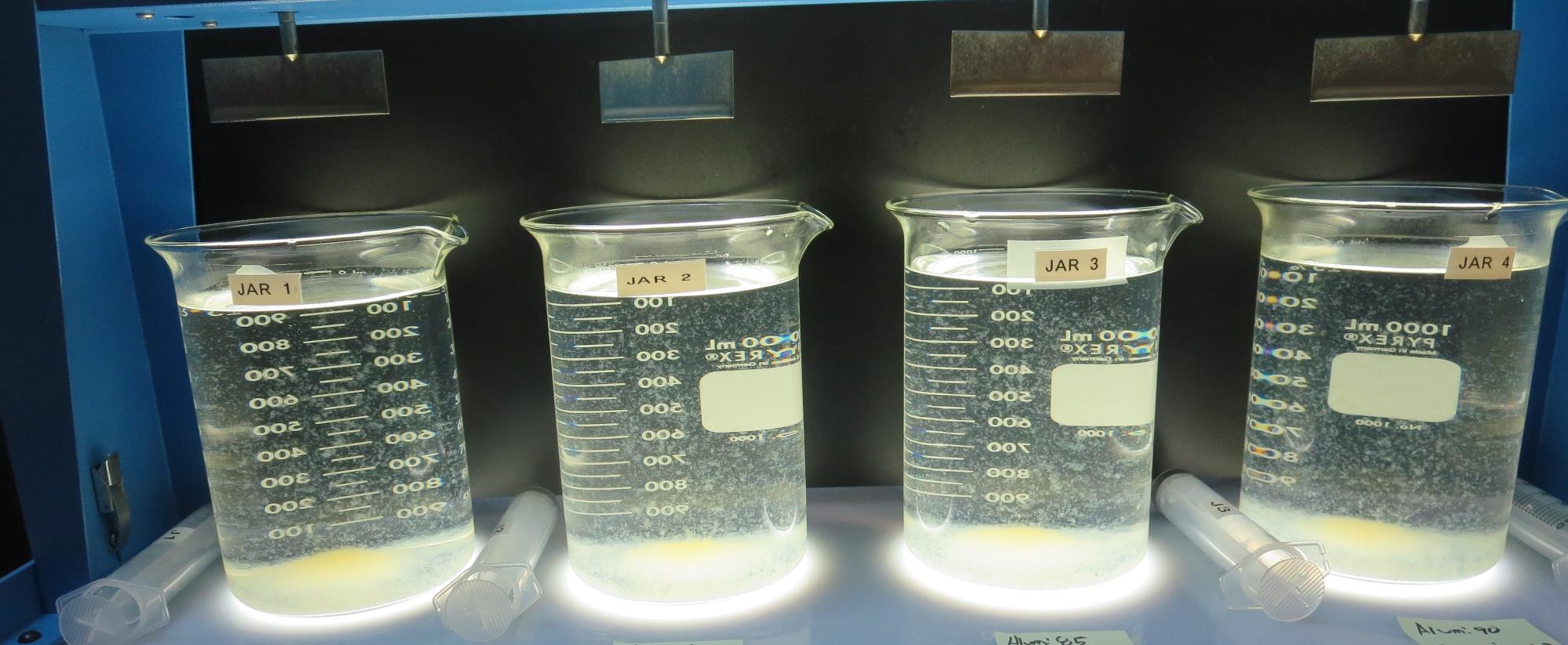 Jars 9-12: After 5 min of settling, 25 mL is syringed for filterability and %UVT/UVA.
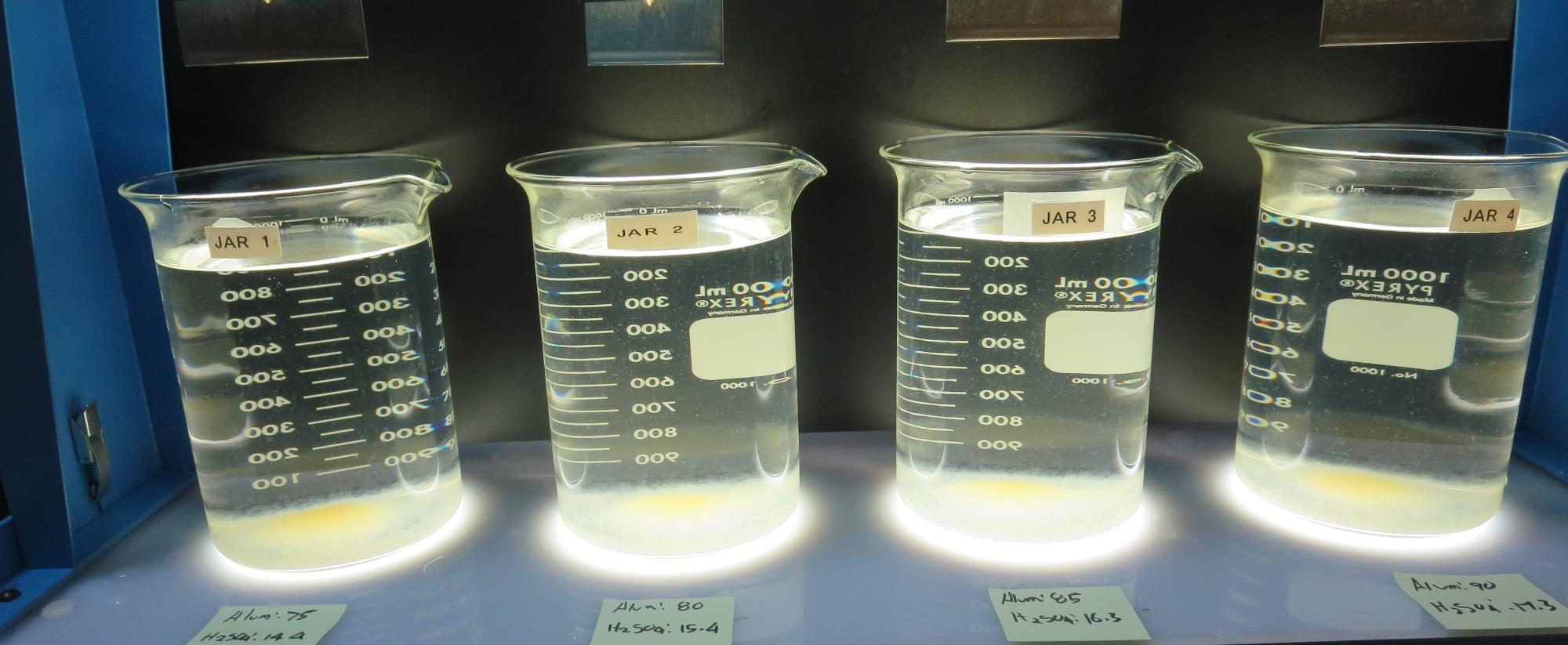 75 mg/L Alum
14.4 mg/L H2SO4
Filtrate: 0.04 NTU
UVT: 92.4%
UVA: 0.034/cm
UVA Reduction: 75.5%
Settled: 1.55 NTU
80 mg/L Alum
15.4 mg/L H2SO4
Filtrate: 0.08 NTU
UVT: 92.7%
UVA: 0.032/cm
UVA Reduction: 77.0%
Settled: 1.74 NTU
85 mg/L Alum
16.3 mg/L H2SO4
Filtrate: 0.04 NTU
UVT: 92.8%
UVA: 0.032/cm
UVA Reduction: 77.0%
Settled: 1.93 NTU
90 mg/L Alum
17.3 mg/L H2SO4
Filtrate: 0.04 NTU
UVT: 92.8%
UVA: 0.032/cm
UVA Reduction: 77.0%
Settled: 2.12 NTU
Jars 9-12: After 25-minutes of settling, settled water turbidity is taken.
Jars 13-16 TestFlash Mix 20 Sec (200 RPM)Floc Mix 5 min (30 RPM)Applied Coagulants 7% Acid Alum/8170
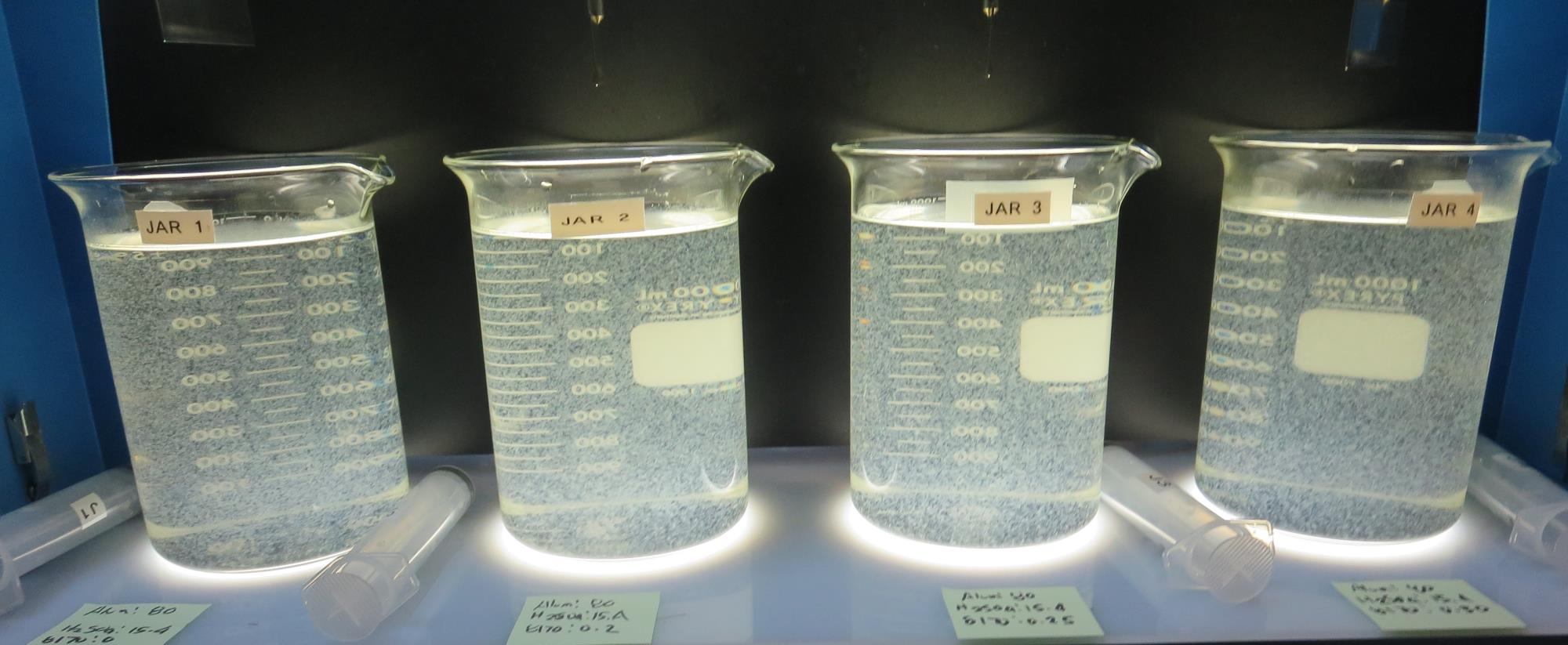 80 mg/L Alum
15.4 mg/L H2SO4
0.3 mg/L 8170
Filtrate: 0.05 NTU
UVT: 92.5%
UVA: 0.033/cm
UVA Reduction: 76.3%
Settled: 1.68 NTU
80 mg/L Alum
15.4 mg/L H2SO4
0 mg/L 8170
Filtrate: 0.04 NTU
UVT: 92.7%
UVA: 0.032/cm
UVA Reduction: 77.0%
Settled: 1.42 NTU
80 mg/L Alum
15.4 mg/L H2SO4
0.2 mg/L 8170
Filtrate: 0.04 NTU
UVT: 92.6%
UVA: 0.033/cm
UVA Reduction: 76.3%
Settled: 1.64 NTU
80 mg/L Alum
15.4 mg/L H2SO4
0.25 mg/L 8170
Filtrate: 0.04 NTU
UVT: 92.6%
UVA: 0.033/cm
UVA Reduction: 76.3%
Settled: 1.84 NTU
Jars 13-16:  End of 5-minute flocculation (30 RPM) duration.
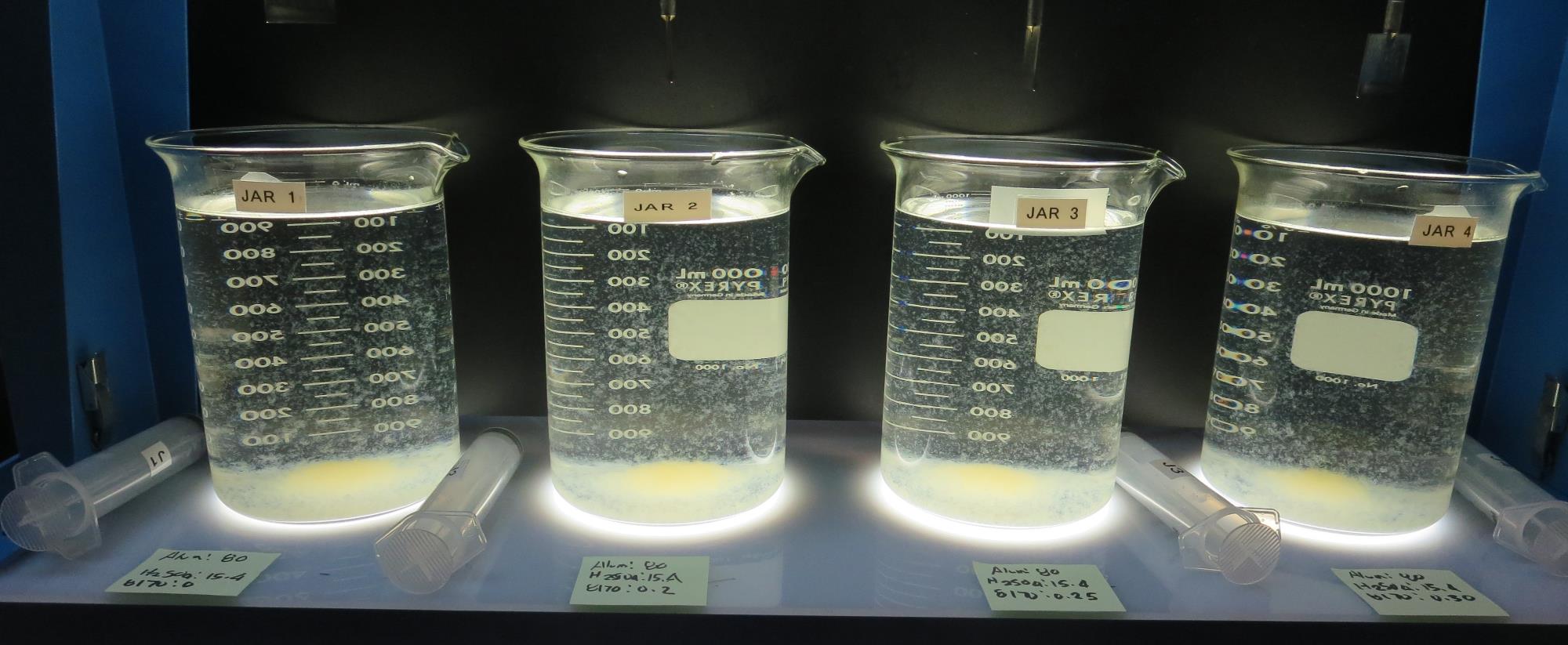 Jars 13-16: After 5 min of settling, 25 mL is syringed for filterability and %UVT/UVA.
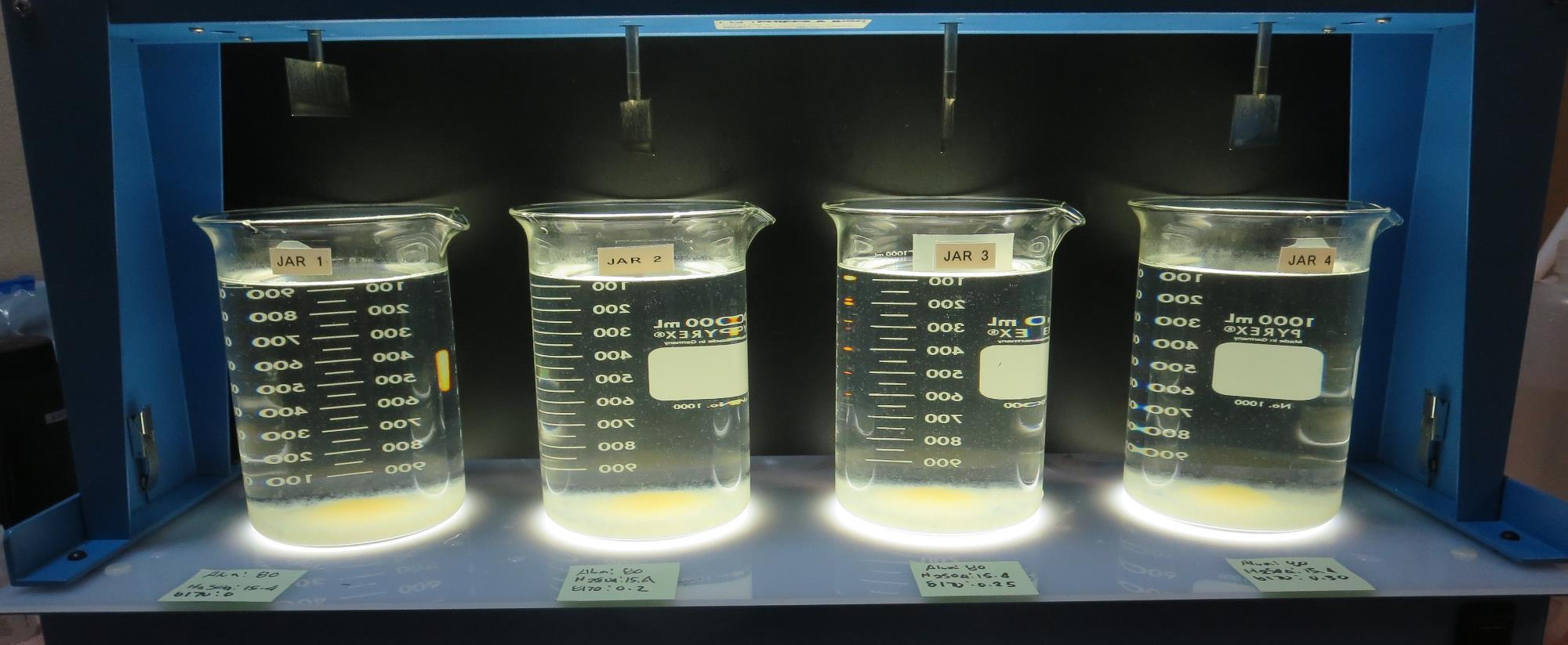 80 mg/L Alum
15.4 mg/L H2SO4
0.3 mg/L 8170
Filtrate: 0.05 NTU
UVT: 92.5%
UVA: 0.033/cm
UVA Reduction: 76.3%
Settled: 1.68 NTU
80 mg/L Alum
15.4 mg/L H2SO4
0 mg/L 8170
Filtrate: 0.04 NTU
UVT: 92.7%
UVA: 0.032/cm
UVA Reduction: 77.0%
Settled: 1.42 NTU
80 mg/L Alum
15.4 mg/L H2SO4
0.2 mg/L 8170
Filtrate: 0.04 NTU
UVT: 92.6%
UVA: 0.033/cm
UVA Reduction: 76.3%
Settled: 1.64 NTU
80 mg/L Alum
15.4 mg/L H2SO4
0.25 mg/L 8170
Filtrate: 0.04 NTU
UVT: 92.6%
UVA: 0.033/cm
UVA Reduction: 76.3%
Settled: 1.84 NTU
Jars 13-16: After 25-minutes of settling, settled water turbidity is taken.
Jars 17-20 TestFlash Mix 20 Sec (200 RPM)Floc Mix 5 min (30 RPM)Applied Coagulants 9800/9890
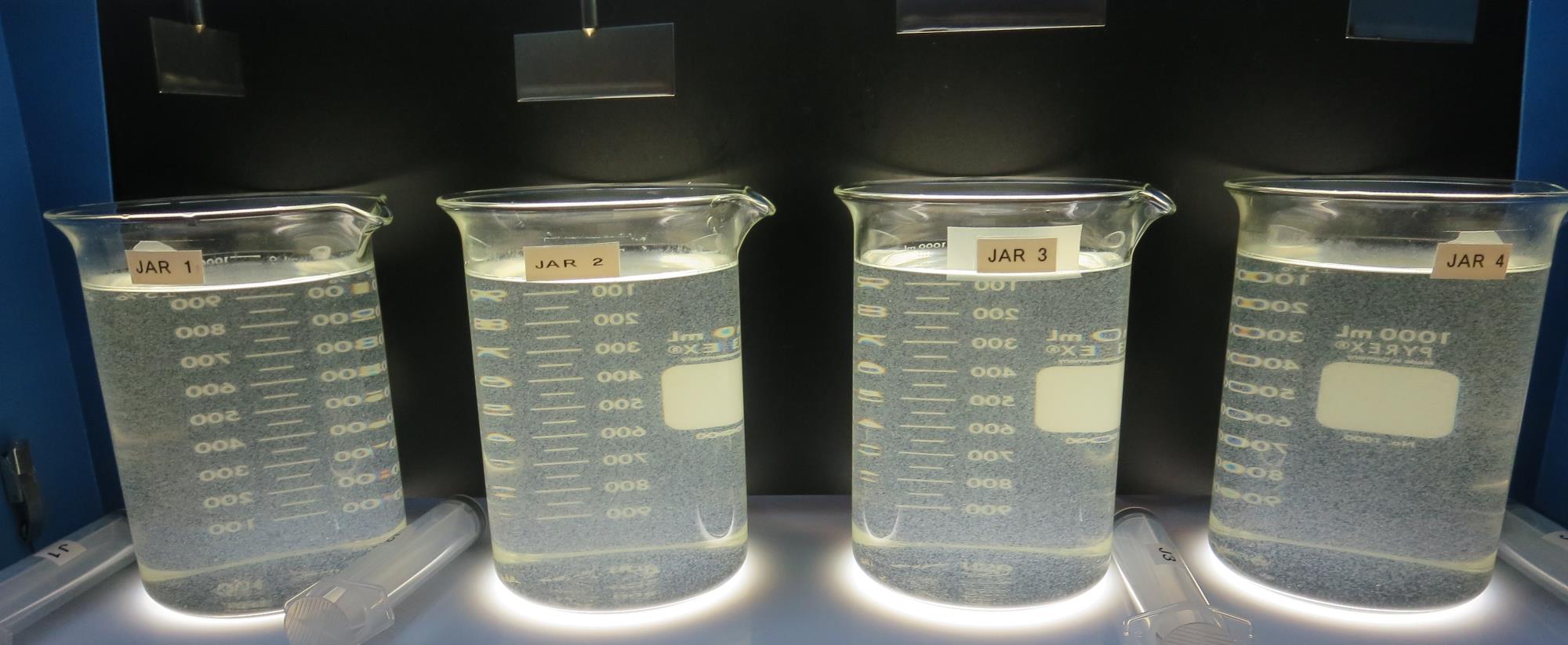 55 mg/L 9800
0 mg/L 9890
Filtrate: 0.04 NTU
UVT: 91.3%
UVA: 0.039/cm
UVA Reduction: 71.9%
Settled: 1.08 NTU
60 mg/L 9800
0 mg/L 9890
Filtrate: 0.04 NTU
UVT: 91.5%
UVA: 0.038/cm
UVA Reduction: 72.7%
Settled: 1.32 NTU
55 mg/L 9800
3 mg/L 9890
Filtrate: 0.04 NTU
UVT: 91.8%
UVA: 0.037/cm
UVA Reduction: 73.4%
Settled: 1.21 NTU
60 mg/L 9800
3 mg/L 9890
Filtrate: 0.04 NTU
UVT: 91.9%
UVA: 0.036/cm
UVA Reduction: 74.1%
Settled: 1.25 NTU
Jars 17-20: After 5 min of settling, 25 mL is syringed for filterability and %UVT/UVA.
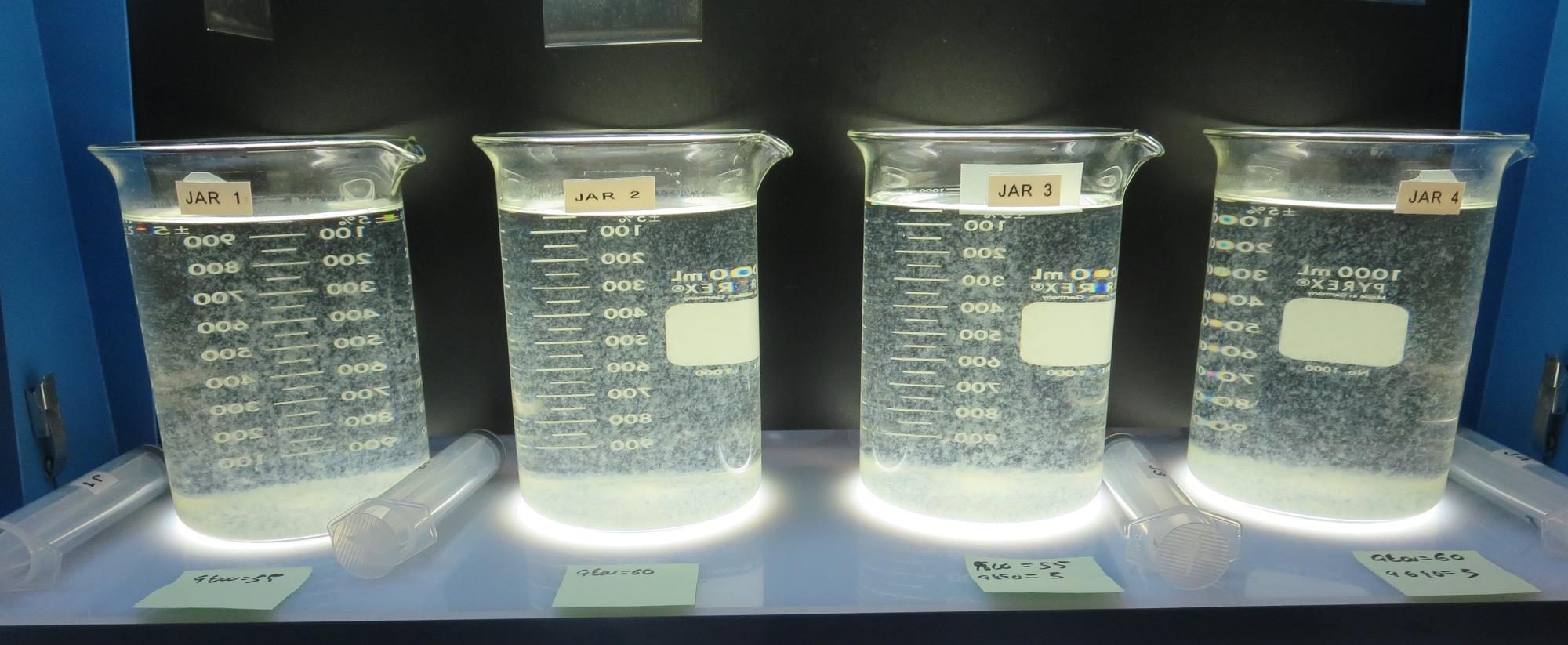 Jars 17-20: After 5 min of settling,  25 mL is syringed for filterability and %UVT/UVA.
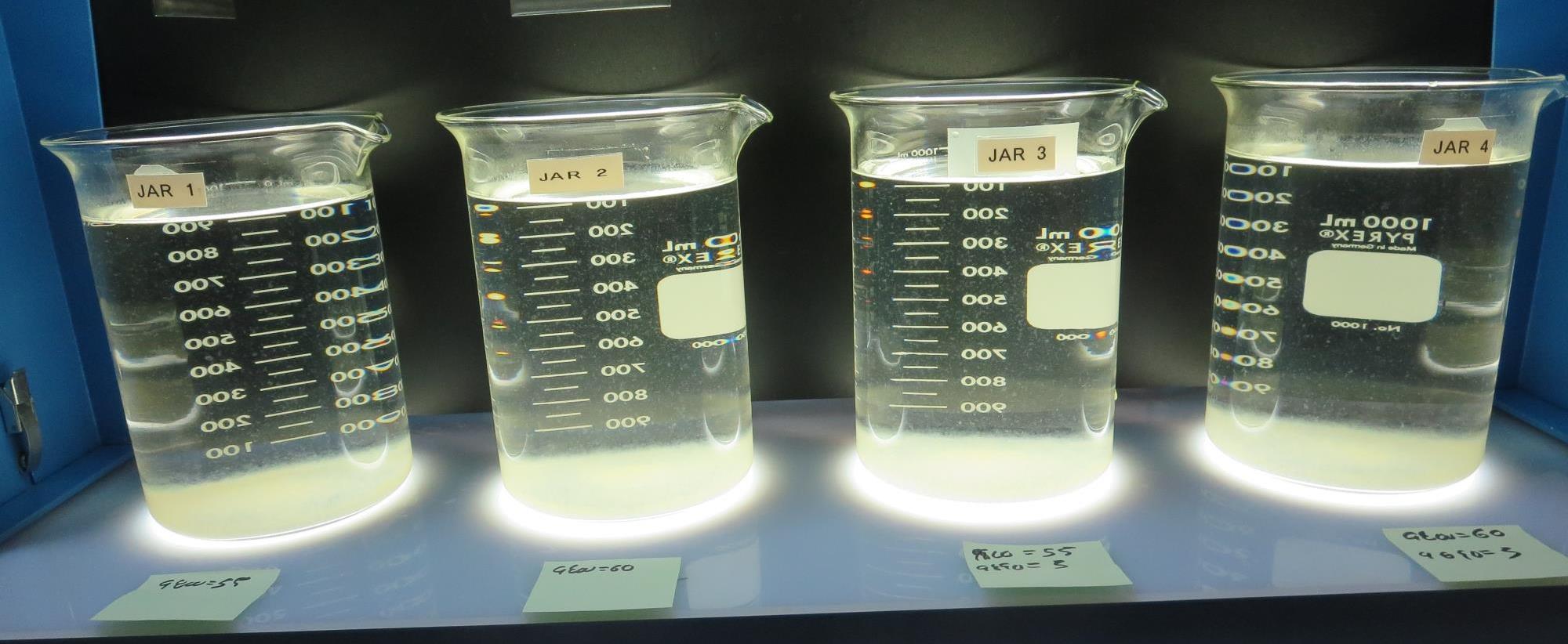 55 mg/L 9800
0 mg/L 9890
Filtrate: 0.04 NTU
UVT: 91.3%
UVA: 0.039/cm
UVA Reduction: 71.9%
Settled: 1.08 NTU
60 mg/L 9800
0 mg/L 9890
Filtrate: 0.04 NTU
UVT: 91.5%
UVA: 0.038/cm
UVA Reduction: 72.7%
Settled: 1.32 NTU
55 mg/L 9800
3 mg/L 9890
Filtrate: 0.04 NTU
UVT: 91.8%
UVA: 0.037/cm
UVA Reduction: 73.4%
Settled: 1.21 NTU
60 mg/L 9800
3 mg/L 9890
Filtrate: 0.04 NTU
UVT: 91.9%
UVA: 0.036/cm
UVA Reduction: 74.1%
Settled: 1.25 NTU
Jars 17-20: After 25-minutes of settling, settled water turbidity is taken.
Jars 21-24 TestFlash Mix 20 Sec (200 RPM)Floc Mix 5 min (30 RPM)Pictures not AvailableApplied Coagulant 7% Acid Alum
Jars 25-28 TestFlash Mix 20 Sec (200 RPM)Floc Mix 5 min (30 RPM)Applied Coagulant 9800
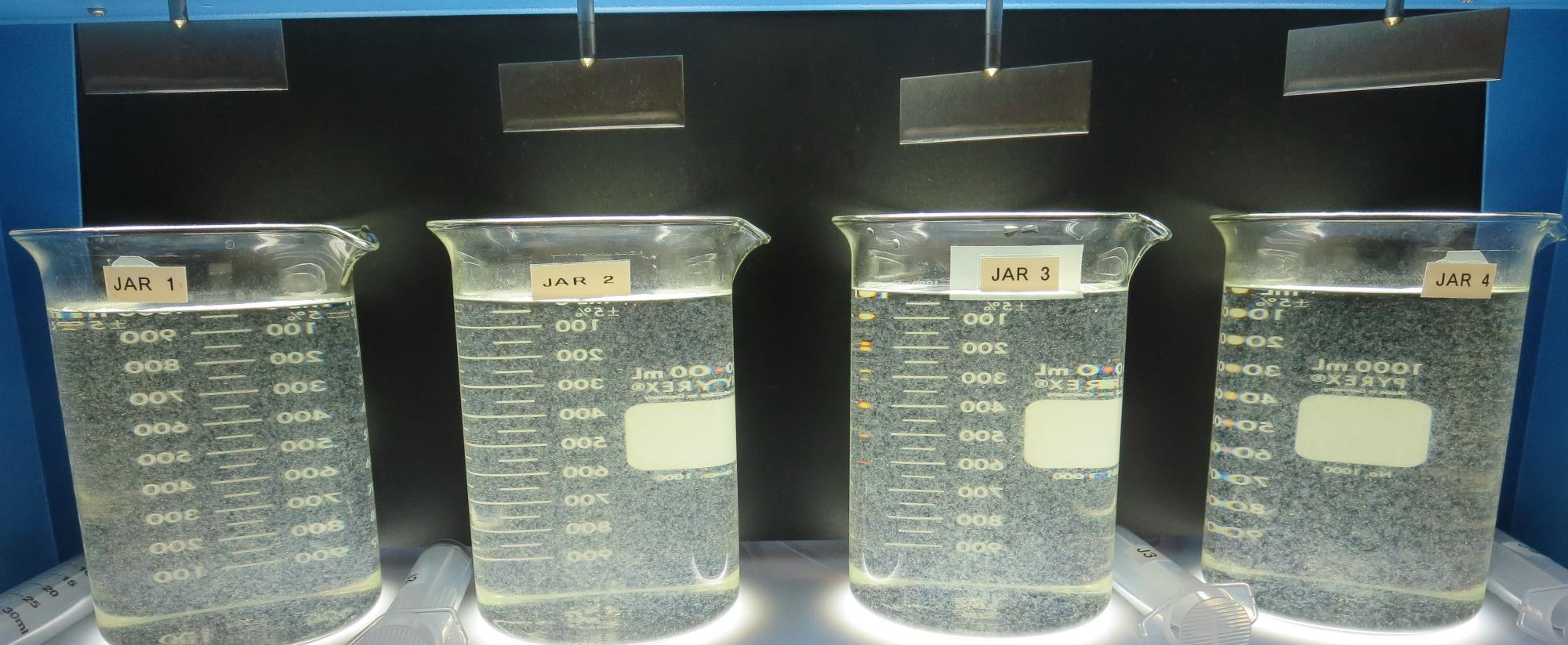 75 mg/L 9800
Filtrate: 0.04 NTU
UVT: 92.6%
UVA: 0.033/cm
UVA Reduction: 76.3%
Settled: 0.45 NTU
70 mg/L 9800
Filtrate: 0.04 NTU
UVT: 92.3%
UVA: 0.034/cm
UVA Reduction: 75.5%
Settled: 0.45 NTU
65 mg/L 9800
Filtrate: 0.04 NTU
UVT: 92.0%
UVA: 0.036/cm
UVA Reduction: 74.1%
Settled: 0.49 NTU
60 mg/L 9800
Filtrate: 0.05 NTU
UVT: 91.5%
UVA: 0.038/cm
UVA Reduction: 72.7%
Settled: 0.41 NTU
Jars 25-28:  End of 5-minute flocculation (30 RPM) duration.
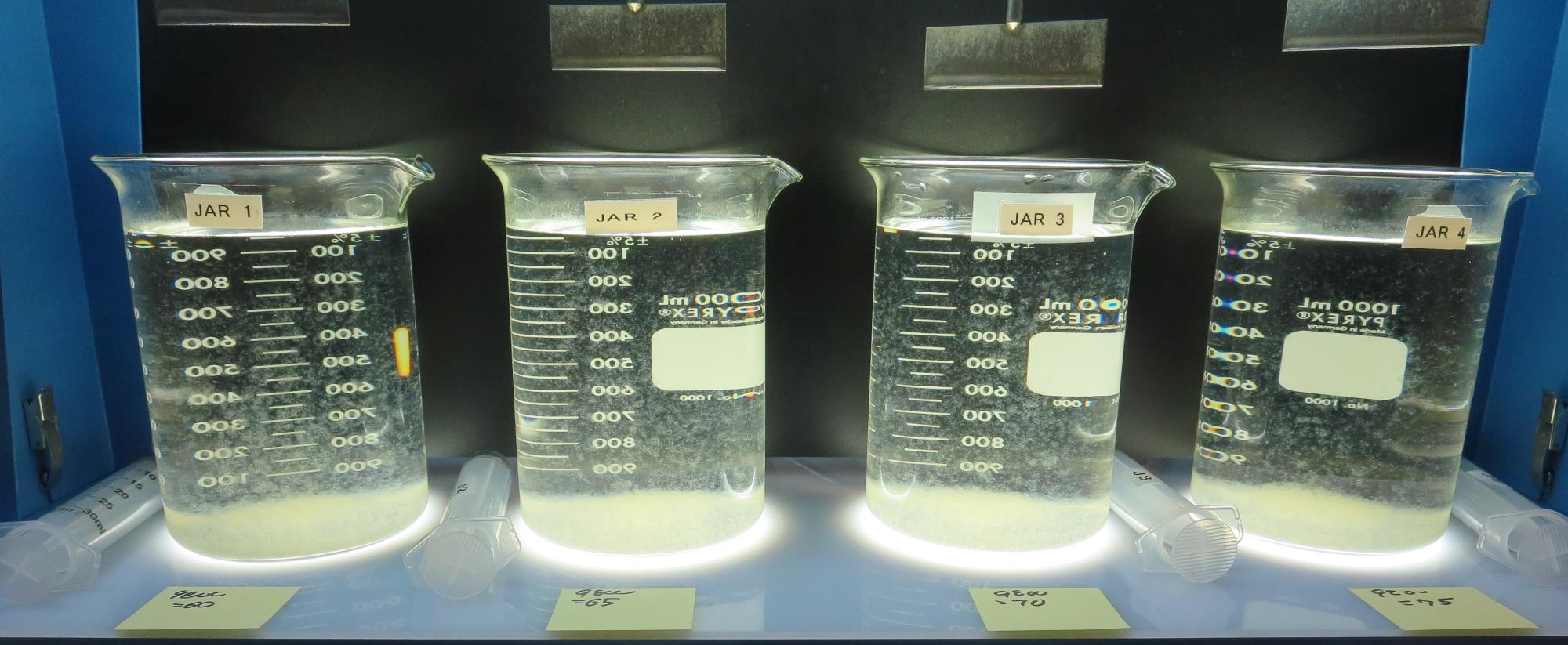 Jars 25-28: After 5 min of settling, 25 mL is syringed for filterability and %UVT/UVA.
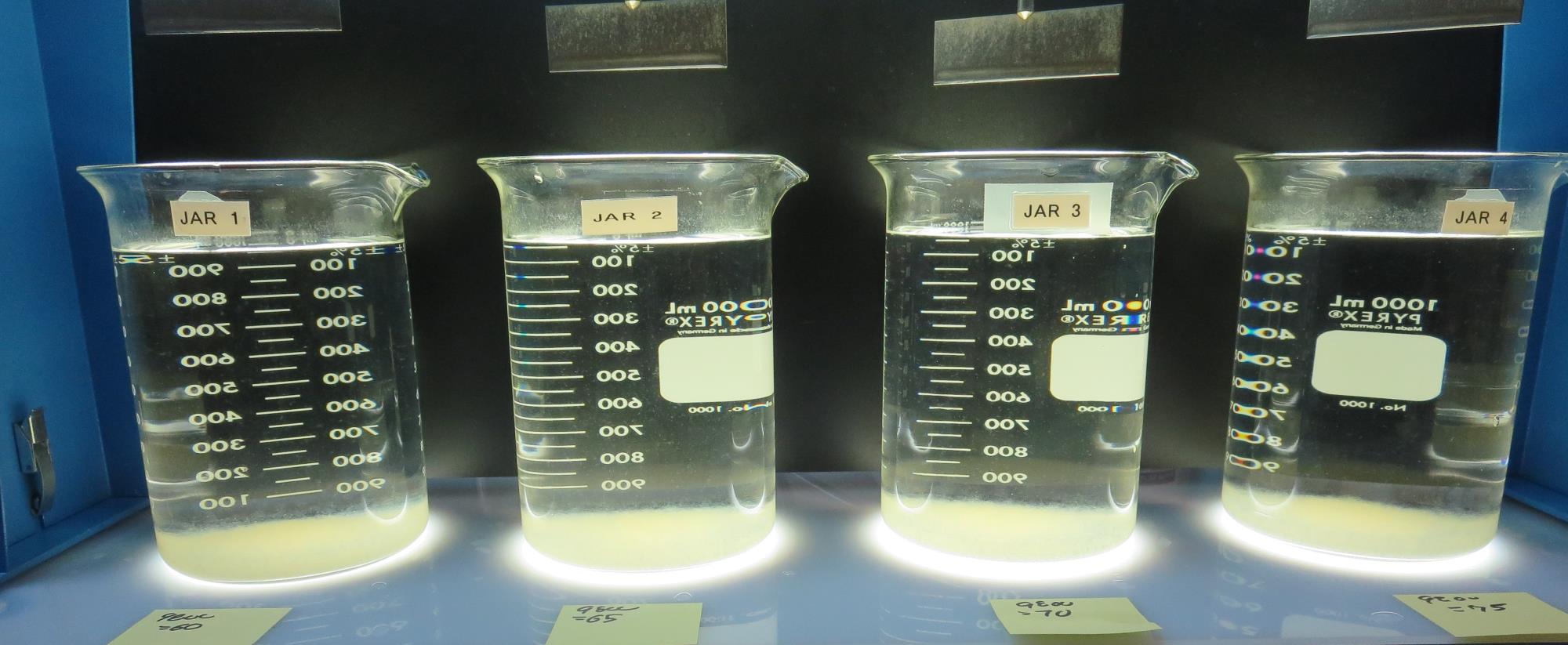 75 mg/L 9800
Filtrate: 0.04 NTU
UVT: 92.6%
UVA: 0.033/cm
UVA Reduction: 76.3%
Settled: 0.45 NTU
70 mg/L 9800
Filtrate: 0.04 NTU
UVT: 92.3%
UVA: 0.034/cm
UVA Reduction: 75.5%
Settled: 0.45 NTU
65 mg/L 9800
Filtrate: 0.04 NTU
UVT: 92.0%
UVA: 0.036/cm
UVA Reduction: 74.1%
Settled: 0.49 NTU
60 mg/L 9800
Filtrate: 0.05 NTU
UVT: 91.5%
UVA: 0.038/cm
UVA Reduction: 72.7%
Settled: 0.41 NTU
Jars 25-28: After 25-minutes of settling, settled water turbidity is taken.
Jars 29-32 TestFlash Mix 20 Sec (200 RPM)Floc Mix 5 min (30 RPM)Applied Coagulants 7% Acid Alum/9800
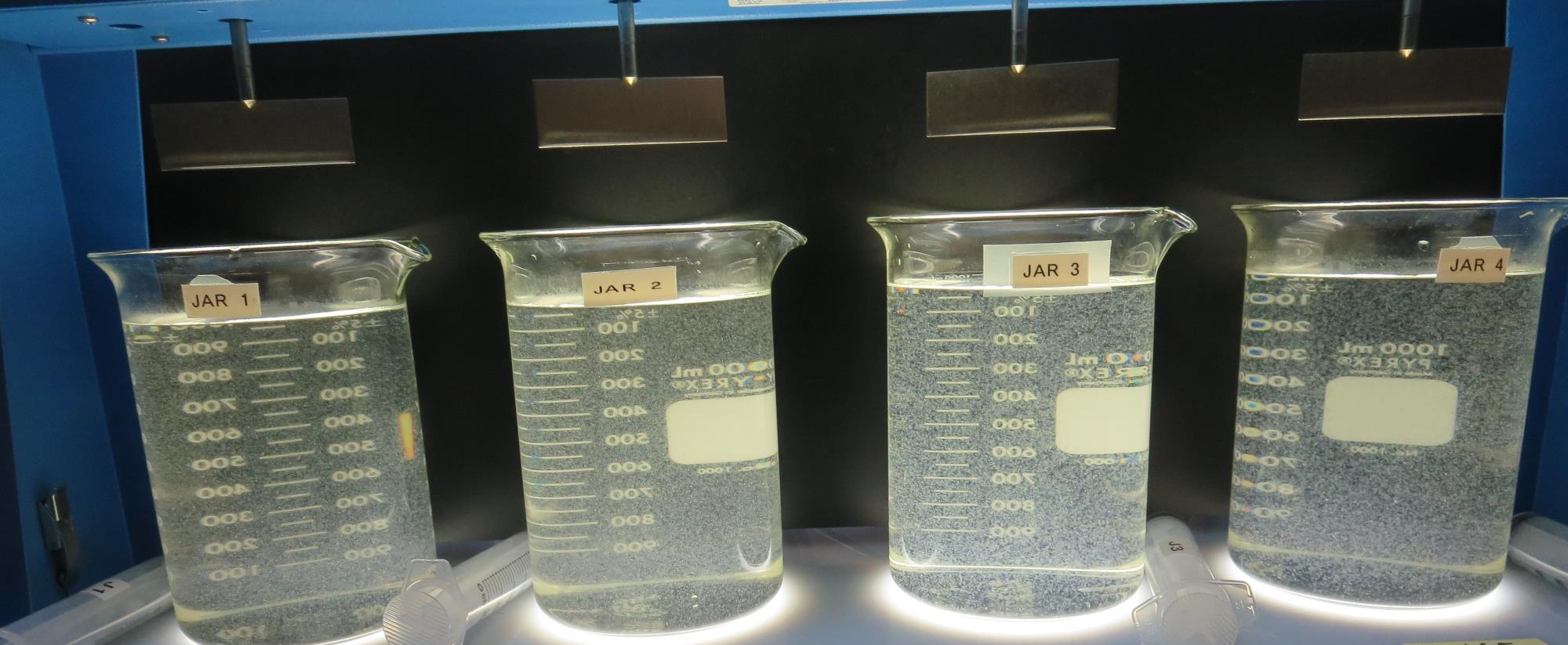 80 mg/L Alum
15.4 mg/L H2SO4
Filtrate: 0.04 NTU
UVT: 92.1%
UVA: 0.035/cm
UVA Reduction: 74.8%
Settled: 1.60 NTU
85 mg/L Alum
16.3 mg/L H2SO4
Filtrate: 0.04 NTU
UVT: 92.2%
UVA: 0.034/cm
UVA Reduction: 75.5%
Settled: 0.96 NTU
75 mg/L 9800
Filtrate: 0.04 NTU
UVT: 92.5%
UVA: 0.033/cm
UVA Reduction: 76.3%
Settled: 0.57 NTU
80 mg/L 9800
Filtrate: 0.04 NTU
UVT: 92.7%
UVA: 0.032/cm
UVA Reduction: 77.0%
Settled: 0.44 NTU
Jars 29-32: After 5 min of settling, 25 mL is syringed for filterability and %UVT/UVA.
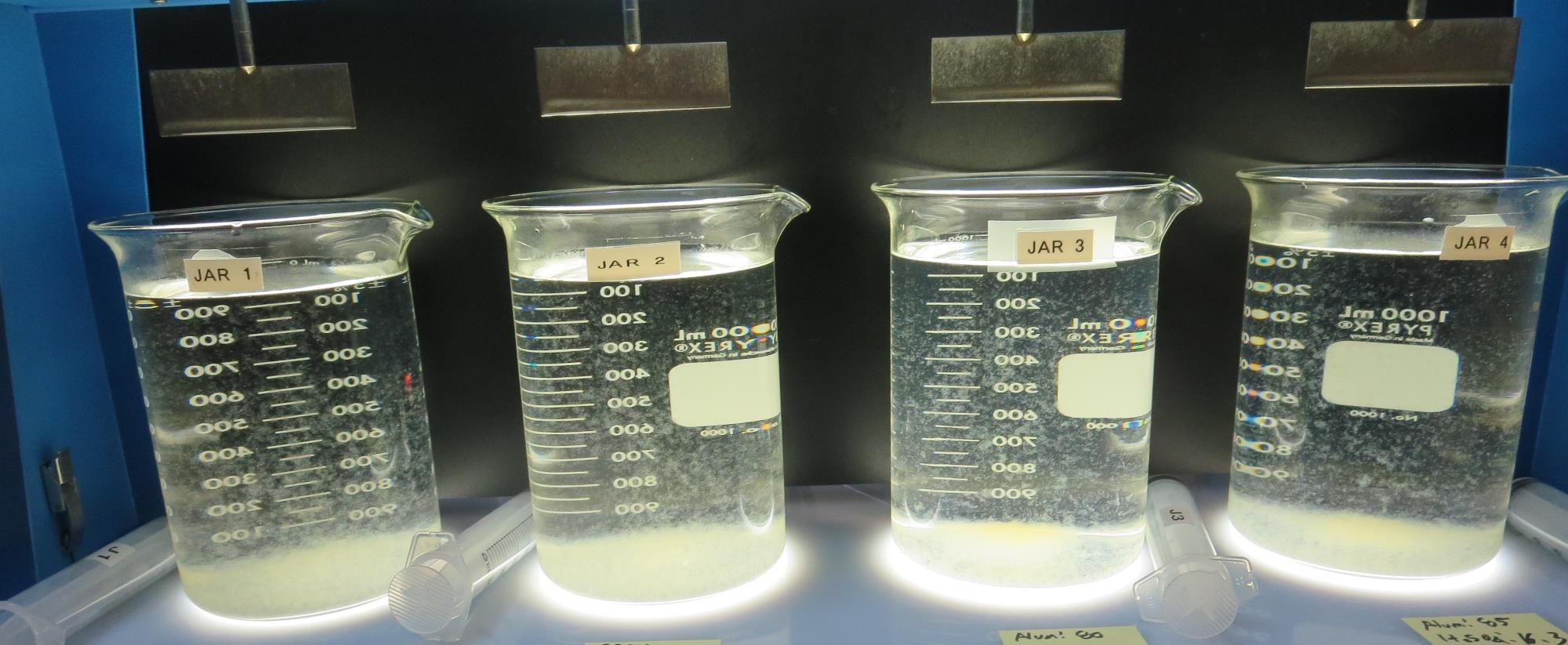 Jars 29-32: After 5 min of settling,  25 mL is syringed for filterability and %UVT/UVA.
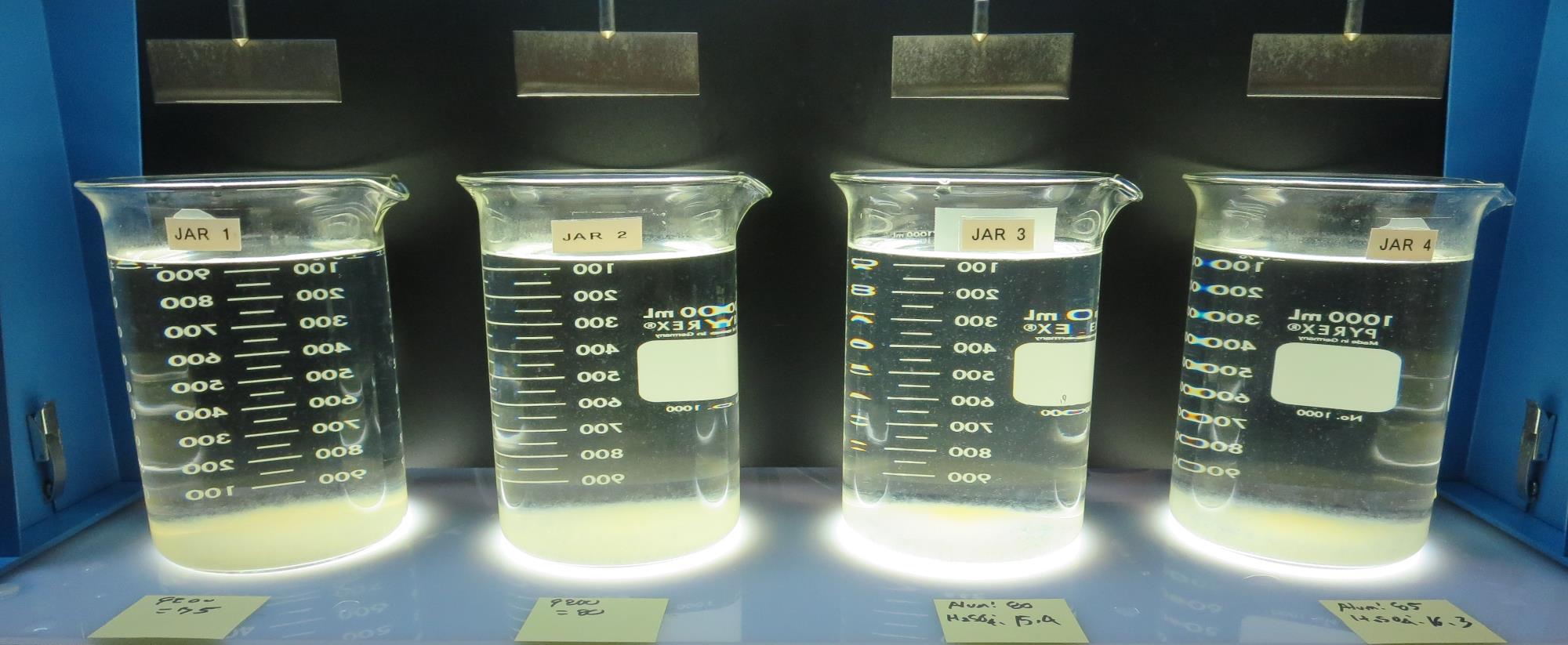 80 mg/L Alum
15.4 mg/L H2SO4
Filtrate: 0.04 NTU
UVT: 92.1%
UVA: 0.035/cm
UVA Reduction: 74.8%
Settled: 1.60 NTU
85 mg/L Alum
16.3 mg/L H2SO4
Filtrate: 0.04 NTU
UVT: 92.2%
UVA: 0.034/cm
UVA Reduction: 75.5%
Settled: 0.96 NTU
75 mg/L 9800
Filtrate: 0.04 NTU
UVT: 92.5%
UVA: 0.033/cm
UVA Reduction: 76.3%
Settled: 0.57 NTU
80 mg/L 9800
Filtrate: 0.04 NTU
UVT: 92.7%
UVA: 0.032/cm
UVA Reduction: 77.0%
Settled: 0.44 NTU
Jars 29-32: After 25-minutes of settling, settled water turbidity is taken.
Jar Testing for 1-Liter Jars: Procedures for Most Treatment Plants
Fill jars with source water prior to coagulant injection and set paddle speed at 30 rpm
Add chemicals (i.e., NaOCl, primary coagulant, coagulant aid) to each jar
Flash mix for 15-30 seconds (200 rpm)
Slow mix for 5 minutes (20-30 rpm)
Settled for 5 minutes.   Syringe 25 mL from each jar taken 1-inch below surface (25 mL/12 sec rate)
Filtered through 1.2 um isopore membrane into cuvette drip rate, 15 mL/(50-90 sec)
Measure filtrate turbidity, chlorine residual and %UVT/UVA
Measure settled water turbidity after 25 minutes of total setting
Record all data
Jar TestFilterability Test Equipment
Turbidity Instrument

Syringe w/Luer-Lock Tip, 30 cc 
(part#: 2225800, by Hach)

Swinnex Filter Holder, 25 mm                                   (part#: SX0002500)

Isopore Membrane Filter, 1.2 um absolute 
pore size, 
Φ= 25 mm , thickness: 24 um, 
hydrophilic polycarbonate membrane
(part #: RTTP02500)

Go to Sigma-Aldrich for laboratory supplies  http://www.sigmaaldrich.com/united-states.html
Isopore Membrane Information
Isopore Membrane Background Information
The Isopore membrane is a polycarbonate, track-etched screen filter recommended for all analyses in which the sample is viewed on the surface of the membrane. The Isopore membrane is composed of polycarbonate film, which has a smooth, glass-like surface for clearer sample observation. The unique manufacturing process of the membrane ensures a precise pore diameter and a consistent pore size for accurate separation of samples by size. Matched-weight filters are not usually required because of low, constant tar and ash weights.Features & Benefits:Membrane structure retains particles on the surface, simplifying counting and analysis
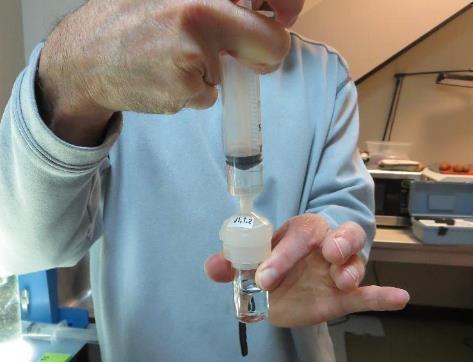 Jar Test - Filterability Test
Syringe ~ 25 mL from jar (after 5-minutes of settling)
Filter-to-waste 3-5 mL
Filter directly into clean cuvette
Measure turbidity 
Note: Take several readings before recording final NTU results.  Micro bubbles can adhere to glass causing false NTU readings.  To remove bubbles, tilt cuvette up to 90 degrees.
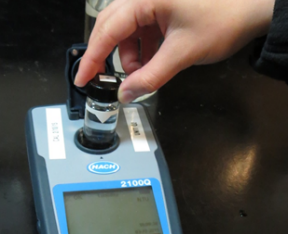 Contact
Guy Schott, P.E.
State Water Resources Control Board
Division of Drinking Water
Santa Rosa, CA
Go to Stock Solution/Dose calculations/Jar Test Results for tools to download
www.waterboards.ca.gov/drinking_water/programs/districts/mendocino_district.html
Email: Guy Schott - Guy.Schott@waterboards.ca.gov
Office Number: 707-576-2732
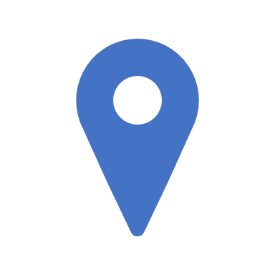